Ch. 17 – Chemical Reactions
IV. Reaction Energy					(p. 514 - 517)
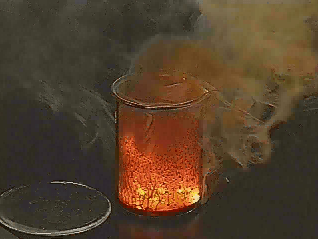 A. Reaction Pathway
Shows the change in energy during a chemical reaction
B. Exothermic Reaction
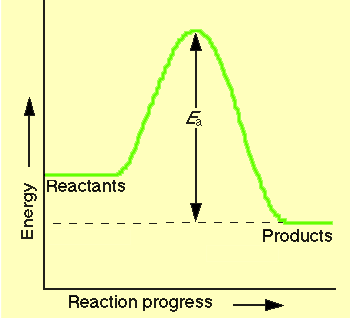 energyreleased
reaction thatreleases energy
products have lower PE than reactants
2H2(l) + O2(l)  2H2O(g) + energy
C. Endothermic Reaction
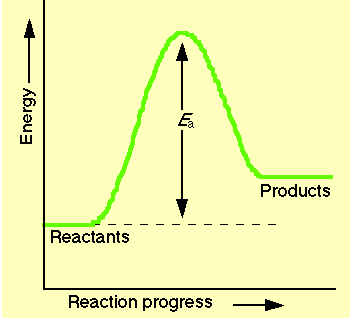 energyabsorbed
reaction that absorbs energy
reactants have lower PE than products
2Al2O3 + energy  4Al + 3O2